Asia
11/10/14
Unit 5 Exams
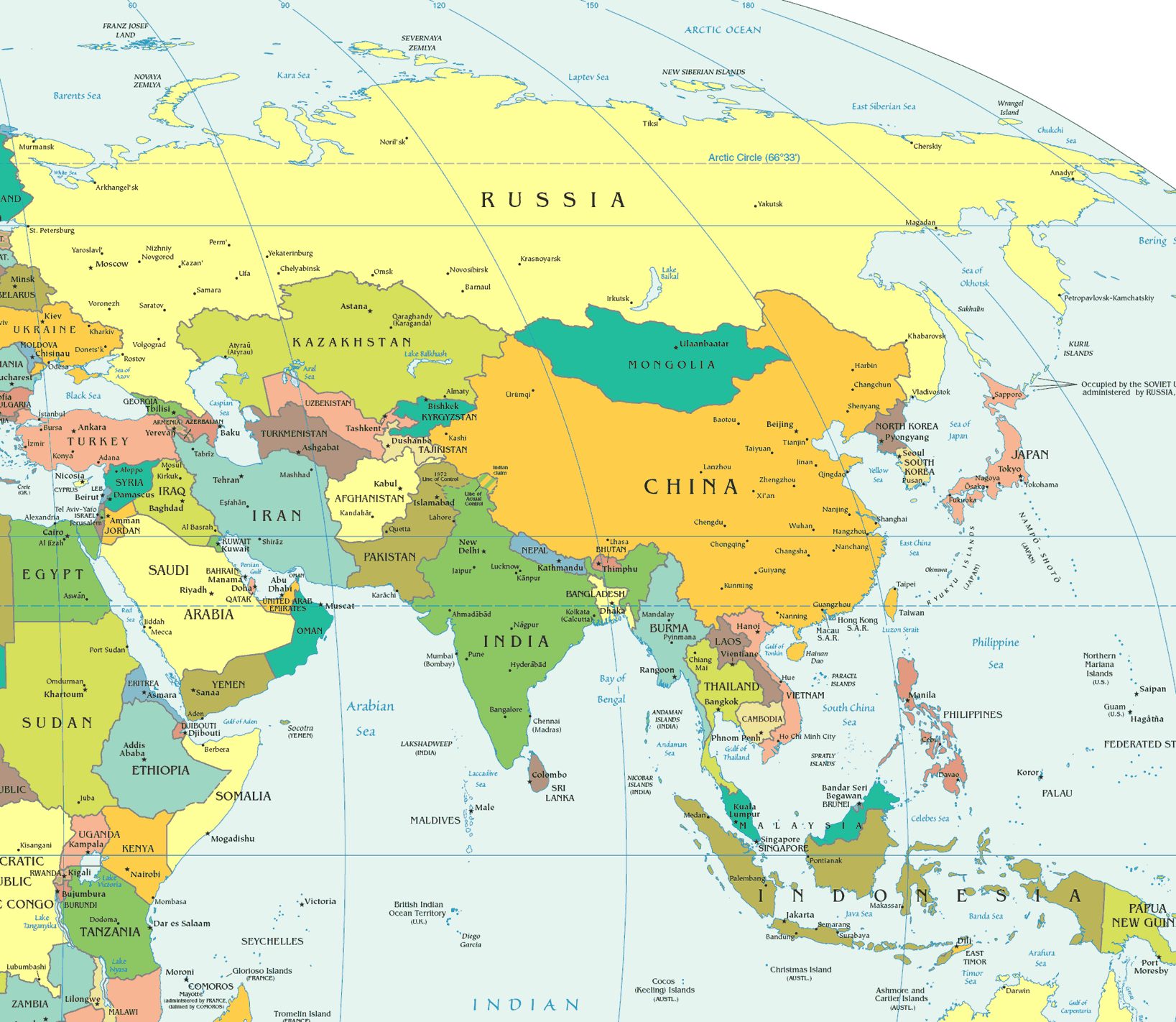 South Asia
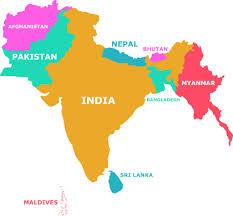 Subcontinent because it is
geographically distinct 
from the rest of the continent 


Consists of 7 countries: India, Pakistan, Bangladesh, Maldives, Bhutan, Sri Lanka, and Nepal
Separated from the rest of Asia by mountains
South Asia
Physical Geography: Consists of mainly plains and Plateaus 
Himalaya Mountains (Home of Mt. Everest)
Turn to pg. 583 to compare Himalayas and Rockies
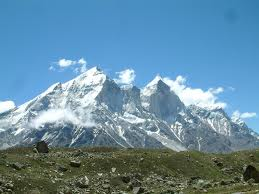 India- Mumbai
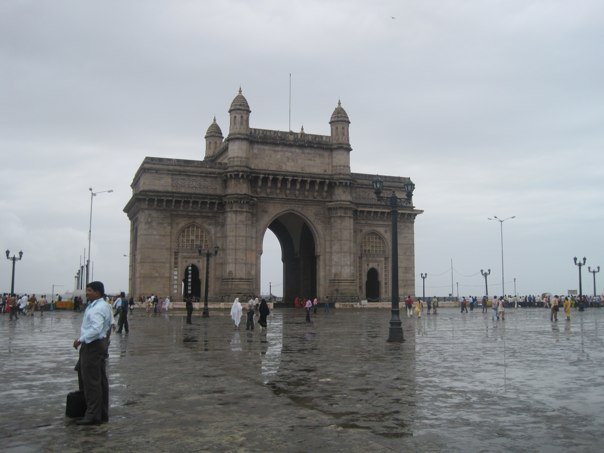 Physical Geography
Fertile plains at the foot of the Himalayas
Watered by the Indus, Ganges and Brahmaputra river valleys 

Indus Valley is the home of one of the worlds earliest civilizations, Mesopotamia.
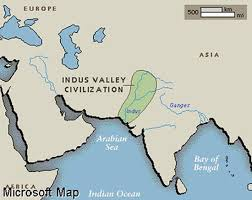 Asia
North and East of South Asia
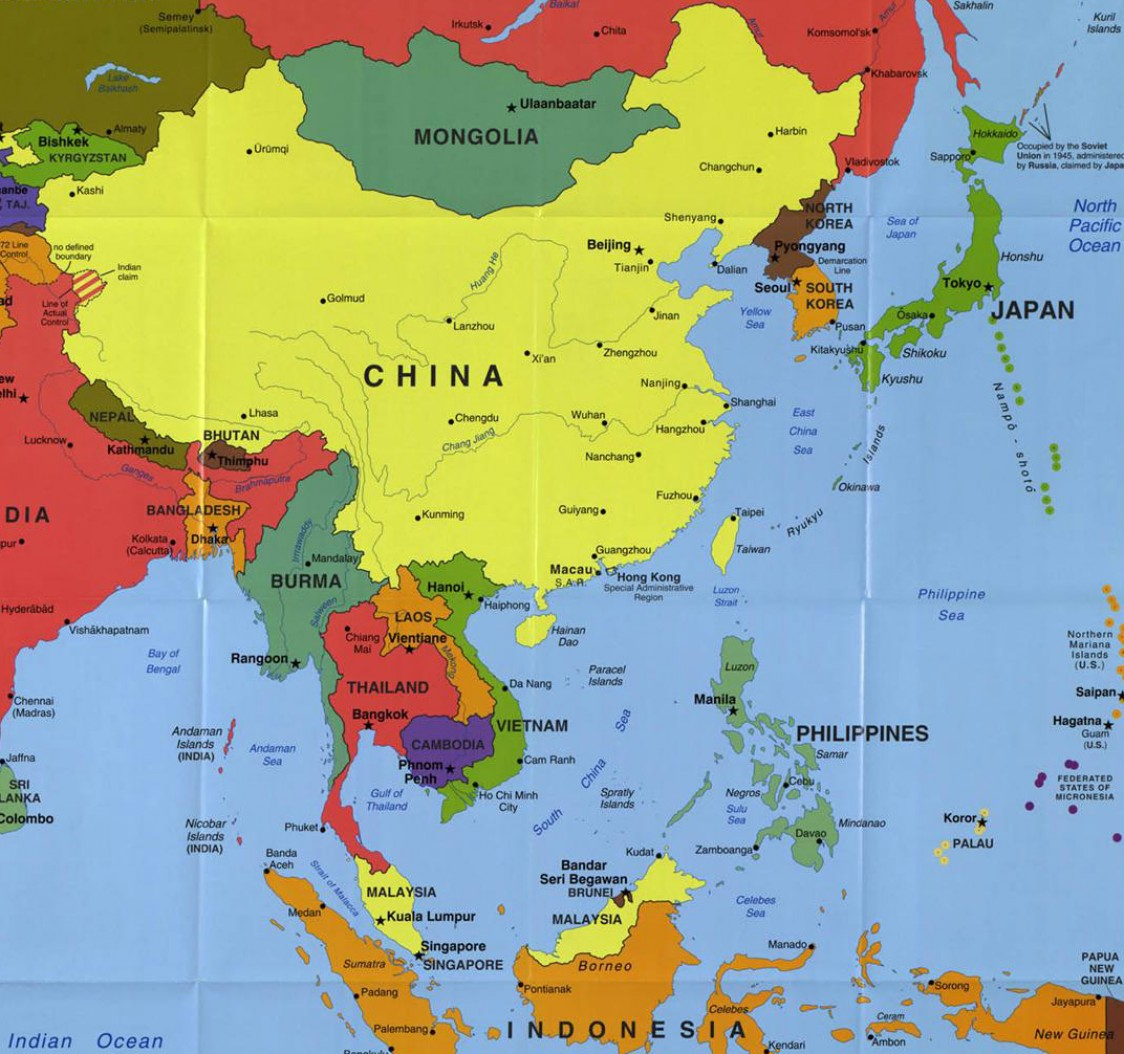 Physical Geography
Ring of Fire- Islands east of China
Frequent Earthquakes and volcanic eruptions
Volcanic eruptions caused most of the mountainous islands 
Undersea earthquake  Tsunami
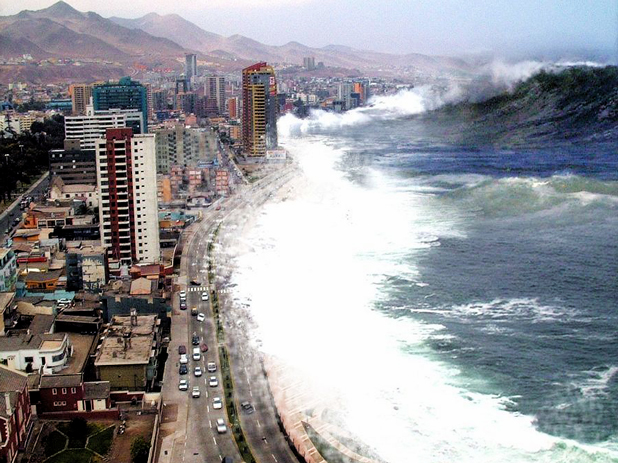 Physical Geography
China’s Rivers
     -Huang He River (yellow river)- carries Loess or yellowish brown topsoil 
Yangtze River- Asia’s longest River at 6,380 miles long
Xi River (West River)  most important river because of fertile lands surrounding it
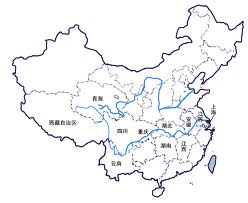 Climate in Asia
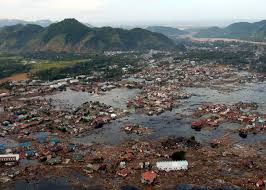 Heavy monsoon season
Can be devastating to
the area
Tsunamis caused by 
Undersea earthquakes
Climates pg. 587 and 668
Did You Know….
In China, each family is only allowed to have ONE baby!!!
Effects of Physical Geography
Population Increase and less natural resources 
Natural disasters
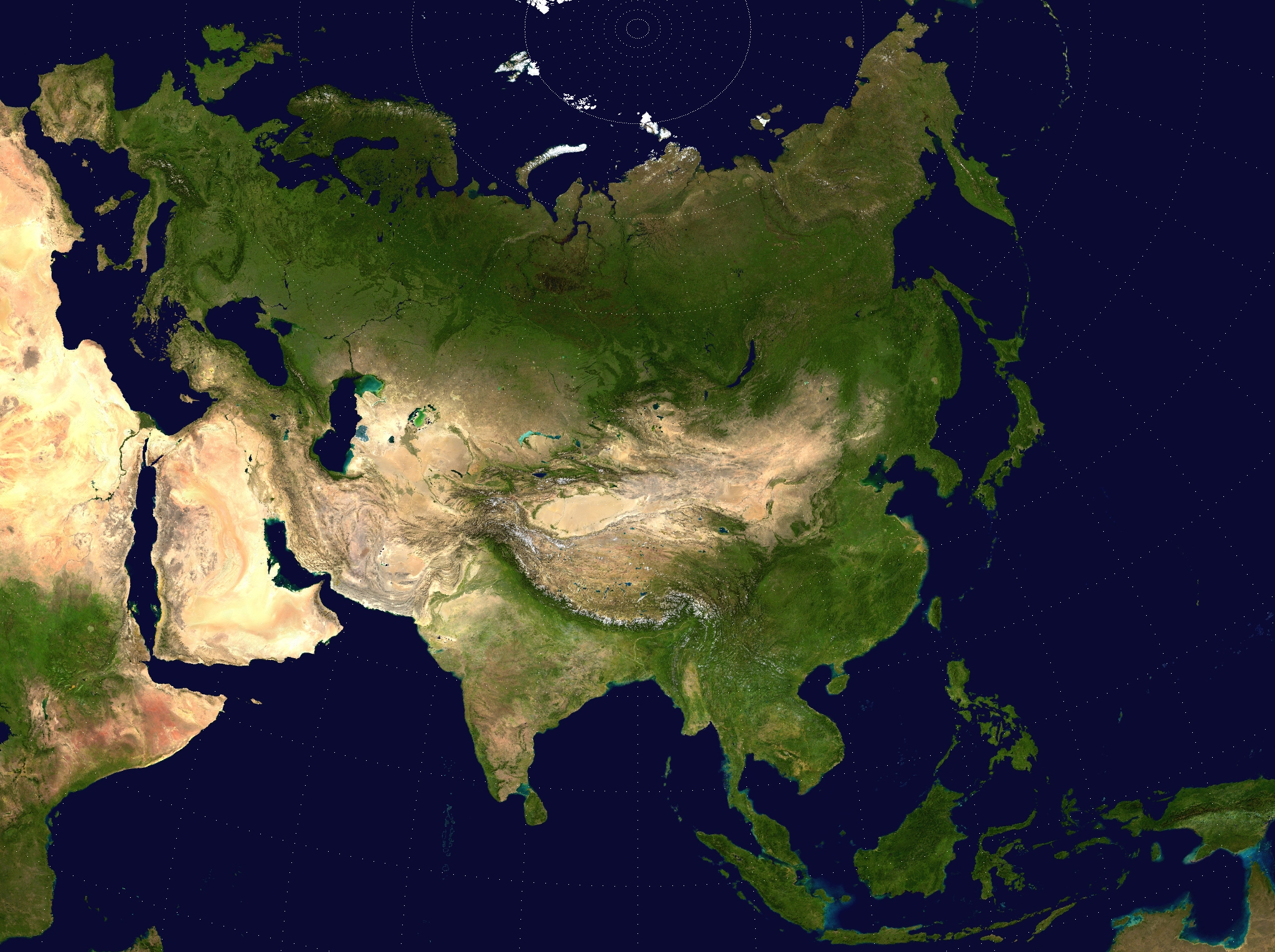 One Child Policy
https://www.youtube.com/watch?v=NlgYXaIdr7E

https://www.youtube.com/watch?v=StdqGoezNrY

https://www.youtube.com/watch?v=foxww-tMoNg
Fertility Rate
The population stays the same (is replaced) if women have an average of 2.1 children
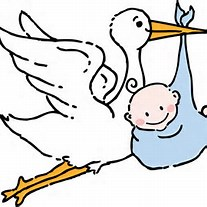 Population Patterns of Asia
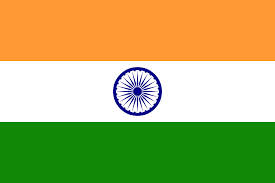 India
1.1 billion people (15% of the world’s population)
½ country is under the age of 25
2nd  most populous country
Fertility rate 2.6 children/woman
Average 1,020 people per square mile
Extended families live together
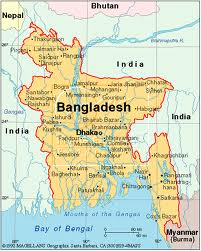 Population Patterns of Asia
Pakistan and Bangladesh
Became separate countries because of diverse ethnic differences 
Bangladesh has 3,227 people per square mile
High population increases 
Education increases lowers average birth rate
Population Patterns of Asia
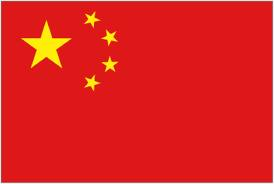 China:
-1.4 billion people 
-fertility rate 1.6 children/ woman
-World’s most populous country
-urbanization causes overcrowding in cities and not enough farm labor in rural areas 
-one child per family policy
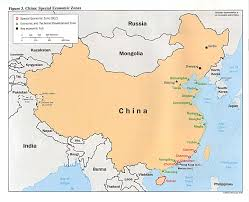 One Child Policy
Causes infanticide (killing babies)
Causes gender gaps
Highlights gender preferences (boys are preferred)
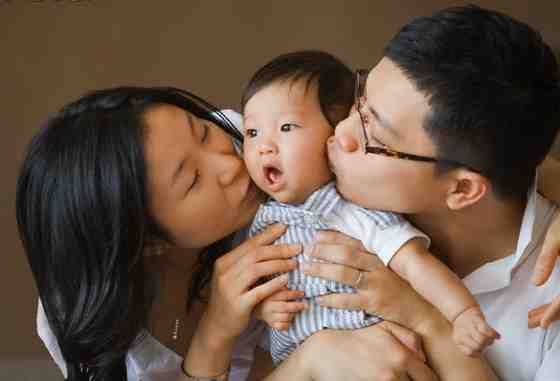 Population Patterns of Asia
Japan 
128 million people  most live in urban areas along the coast 
Tokyo is the worlds most populous city (35 million people)
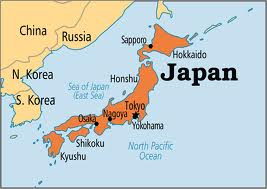 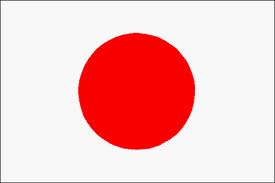